Life as a web developer
Richard Baldwin
Director of Web Development at Cyberwoven
Email: Richard.baldwin@cyberwoven.com
Twitter: @richardkbaldwin
	@cyberwoven
Richard Baldwin
Director of Web Development at Cyberwoven
2000 Graduate USC College of Engineering
2010 Graduate USC Moore School of Business
About Me
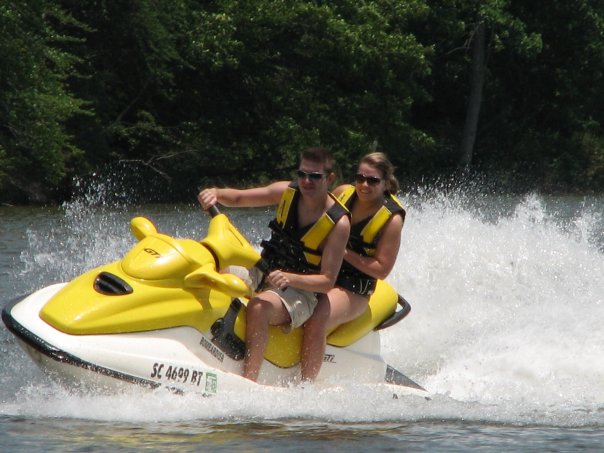 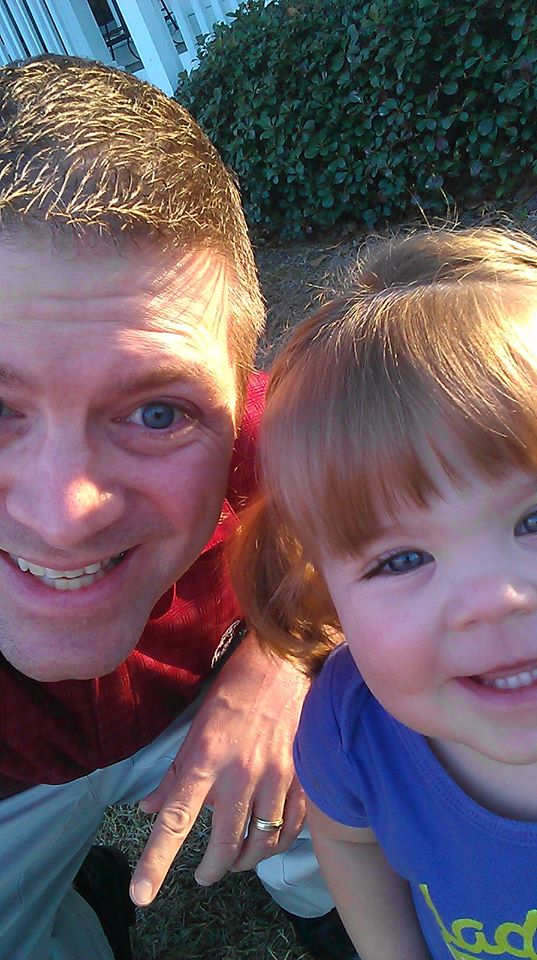 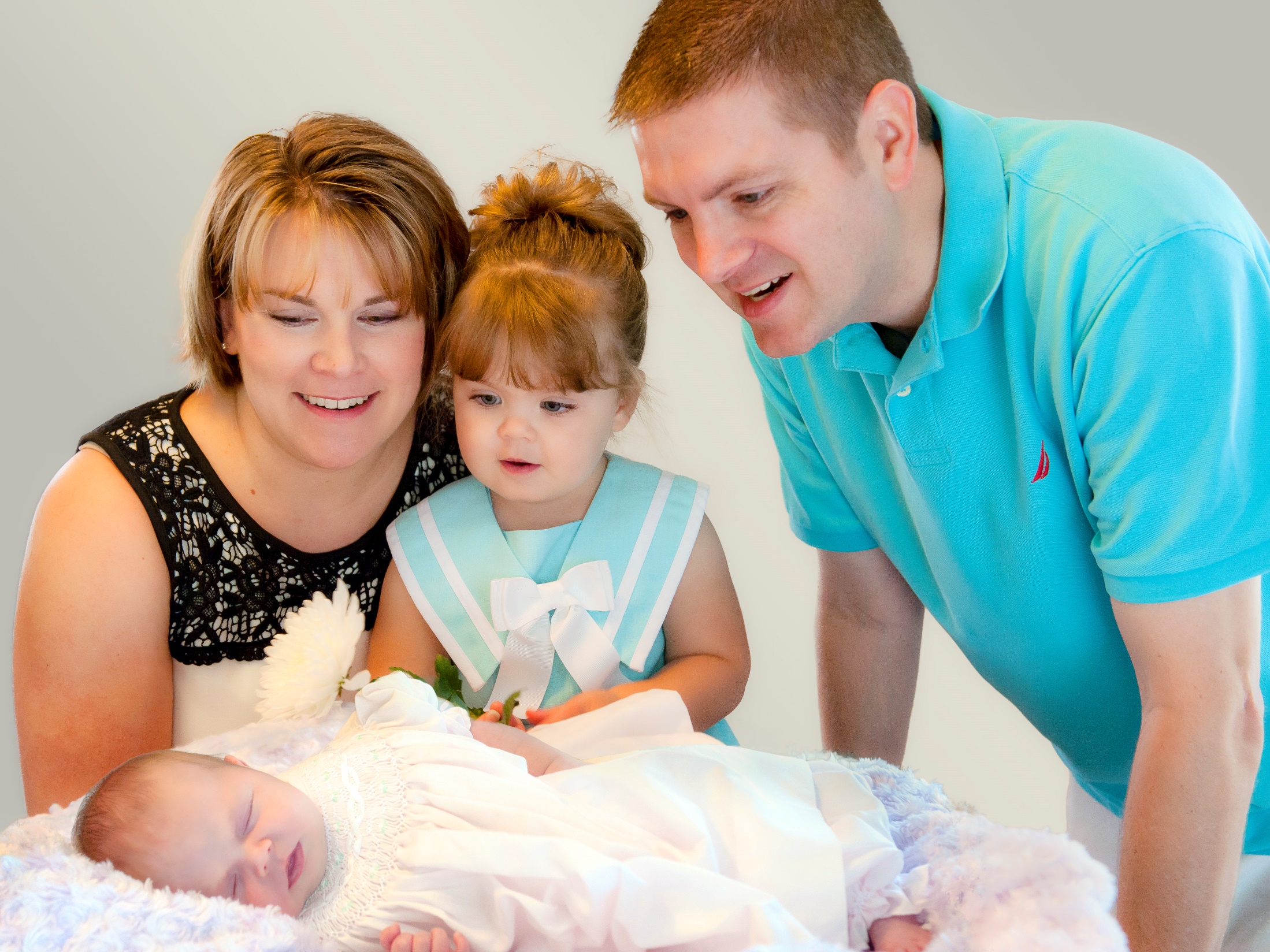 Located in Columbia, SC
One of the largest web shops in SC
Focus on content managed websites and web applications
We have launched hundreds of web sites and applications
About Cyberwoven
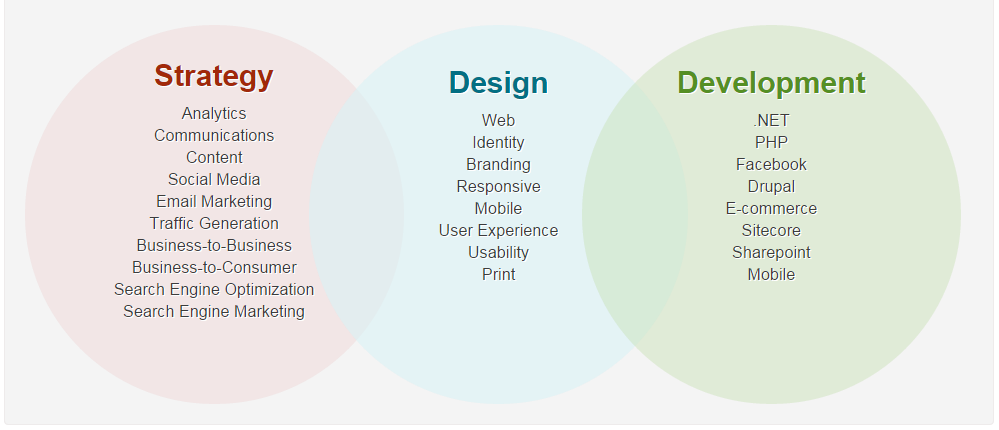 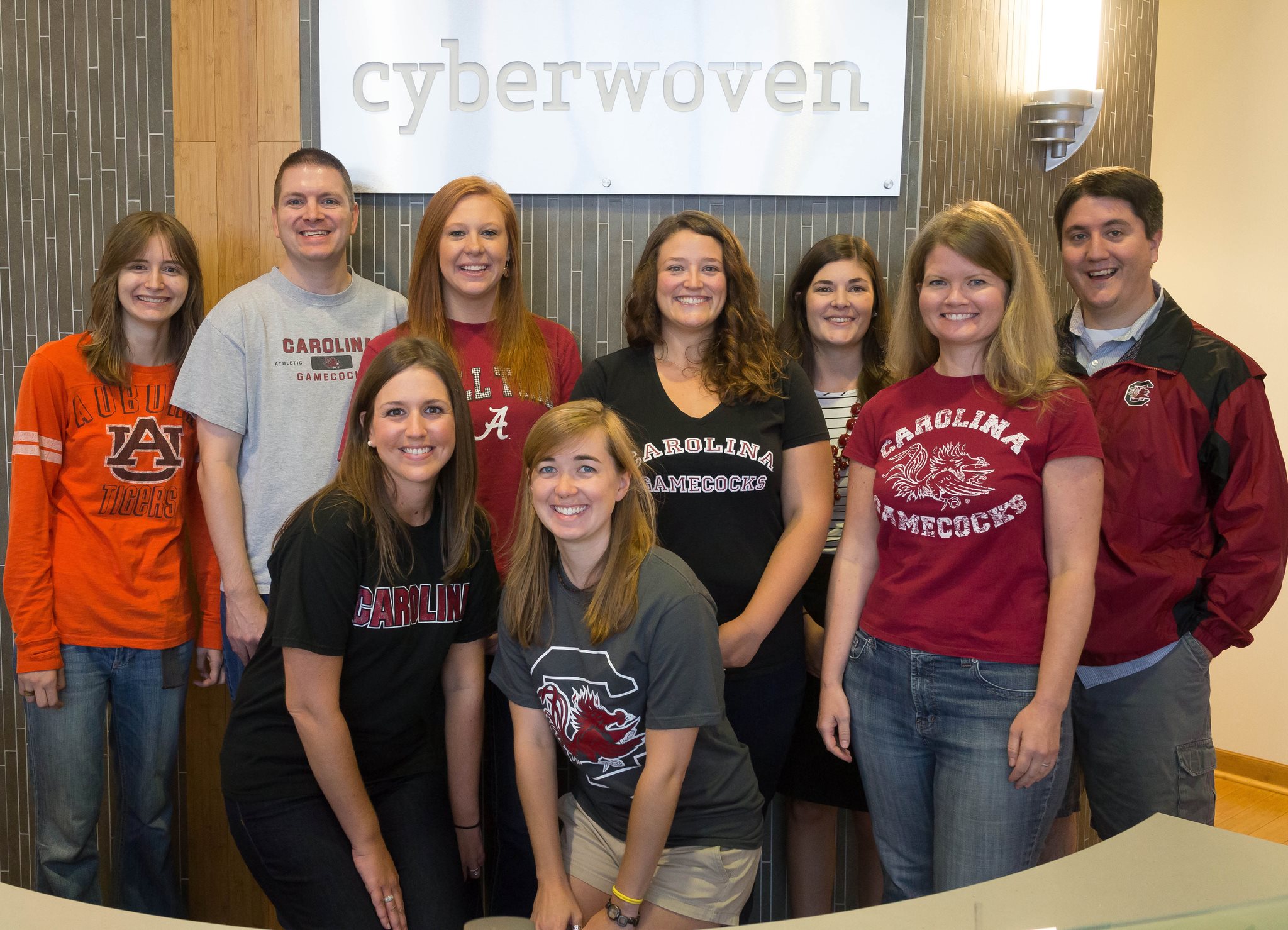 Programming/Development
Writing code in any computer language to accomplish any task
Software Development
Writing code to create applications, tools or services on computers, servers or devices
Web Development
Writing code to create web sites, web applications, web tools that are typically consumed in a browser
Terminology
Static websites, dynamic websites, web applications, web services, data feeds, etc.
Popular Languages:
HTML
PHP
C#
JavaScript
Python
Ruby (on rails)
Web Development
Software Development VS Web Development
$90,060 – median salary	$62,500 – median salary
139,900 – US jobs		28,500 – US jobs
2.8% – unemployment		4.2% – unemployment 
#1 – 2013 best jobs ranking	#9 – 2013 best jobs ranking
Computer Programming 
$74,280 – median salary
28,400 – US jobs
4.5% – unemployment
#30 – 2013 best jobs ranking		
http://money.usnews.com/careers/best-jobs/rankings/the-100-best-jobs
Software Development VS Web Development II
Non-glamorous jobs		Public facing work
Slow changing field		Ever changing field
Large and long projects		Smaller and shorter
Less ownership		More ownership
Specific skills			Transferable skills
More competitive		Less competitive
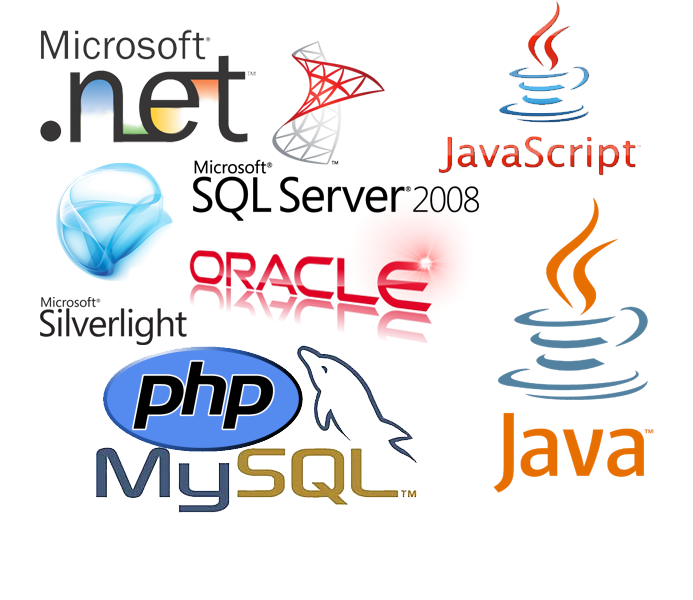 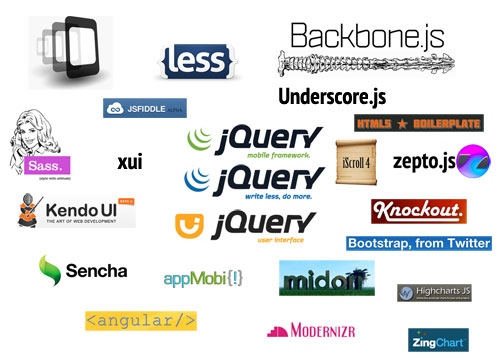 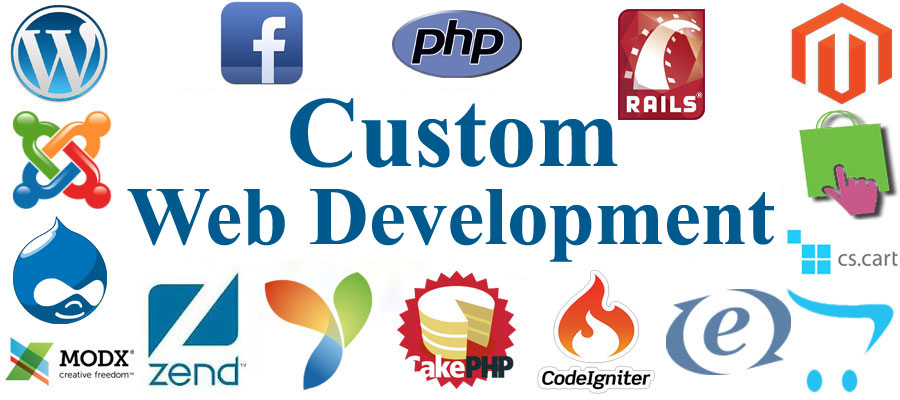 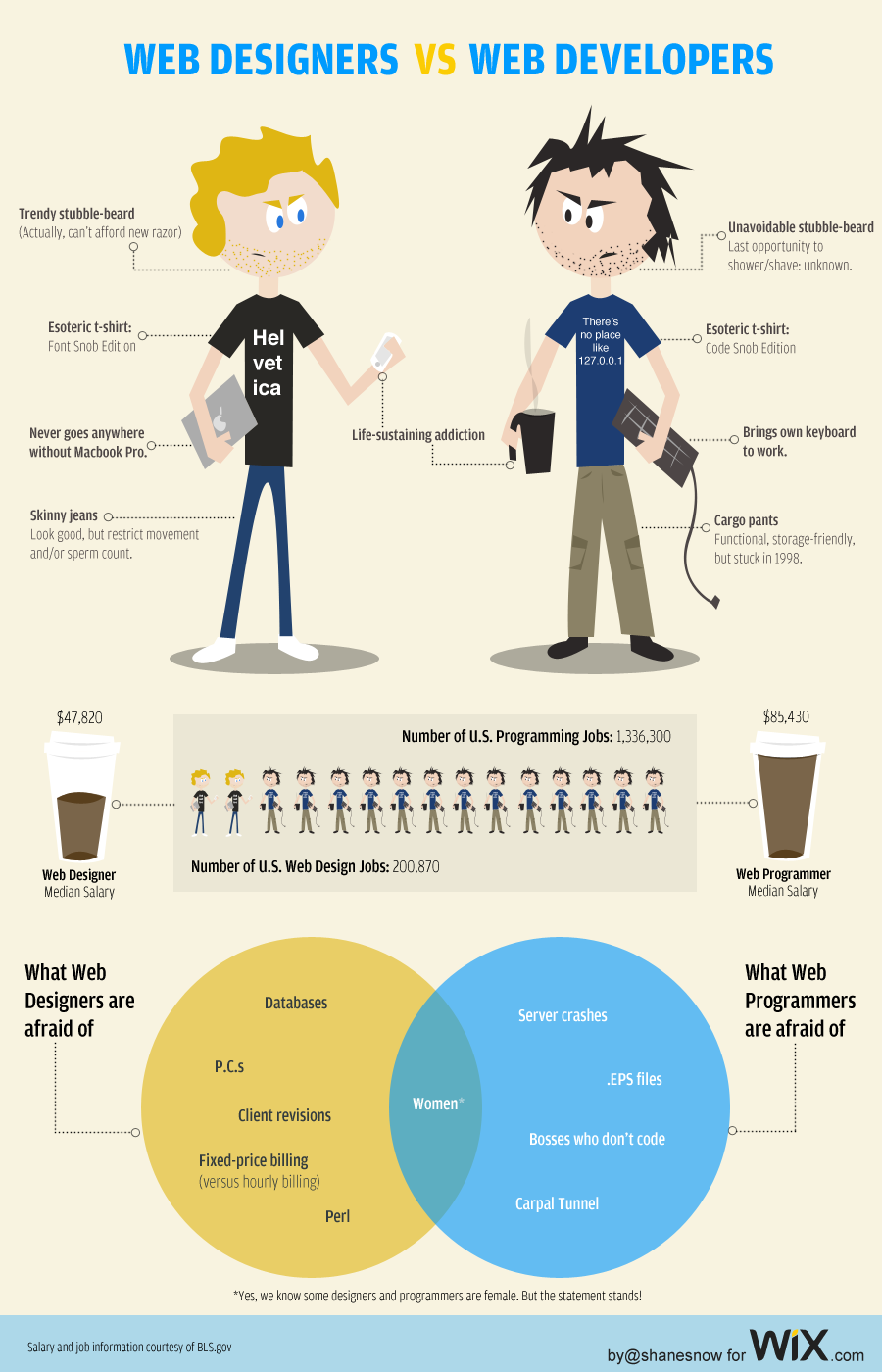 Designer
Photoshop, Illustrator
Layout, fonts, colors, logos
Front-end Developer
 Sublime, SASS
HTML, CSS, JavaScript
Web Developer
Visual Studio or Text Editor
C#, SQL, PHP, JavaScript
UX Designer
Workflow tools
Site flow, application flow, layout
The Web World
[Speaker Notes: Funny images]
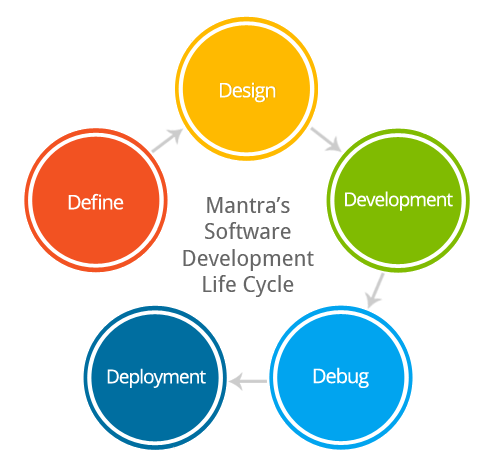 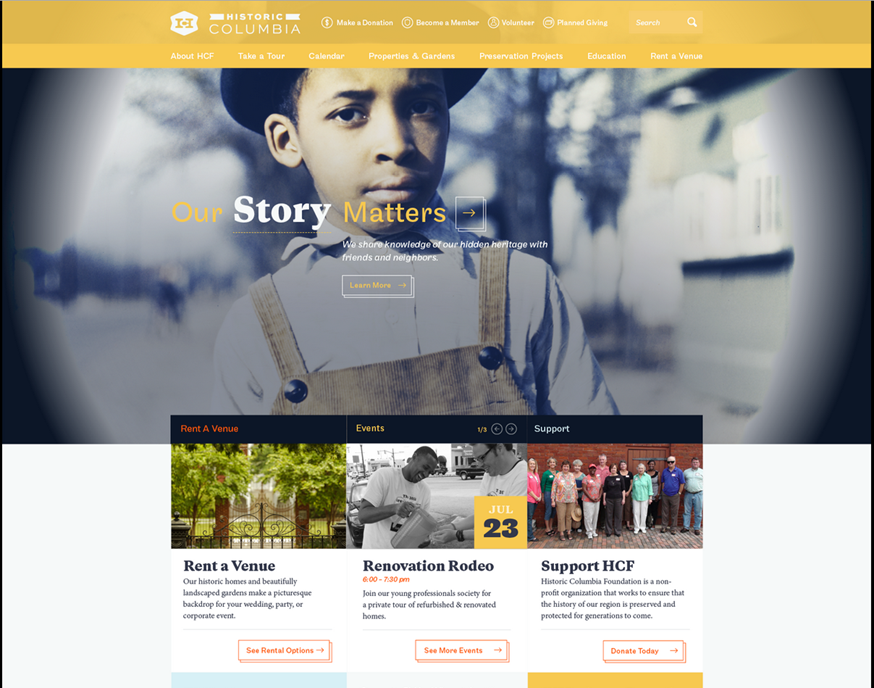 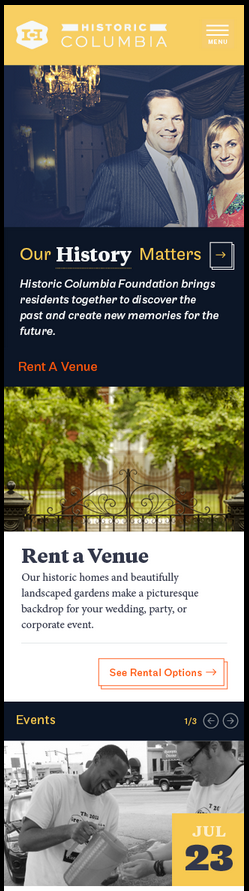 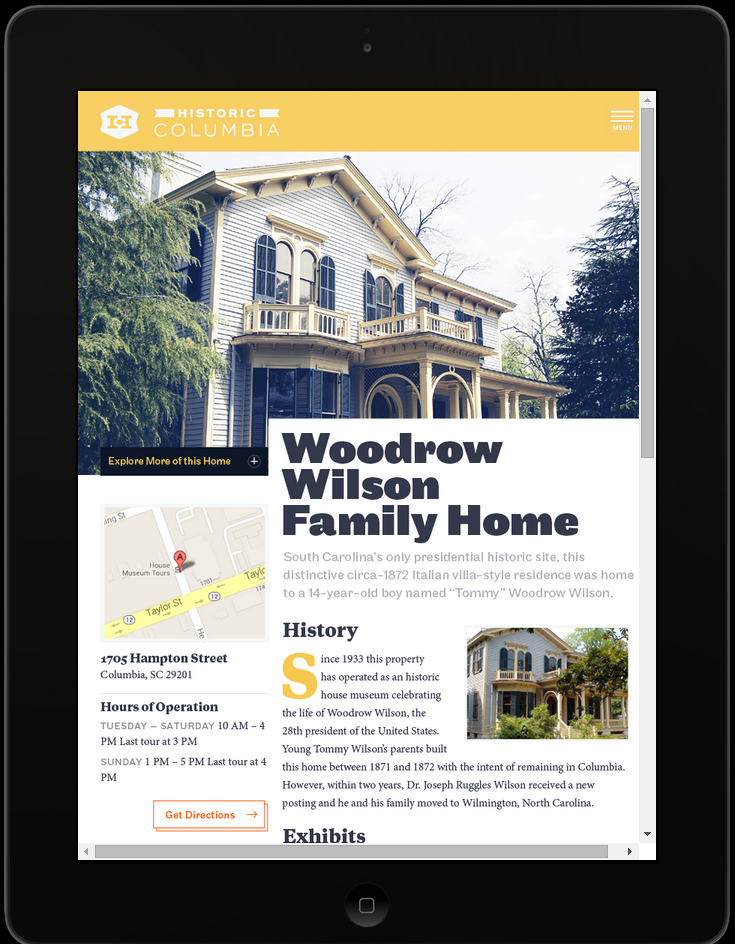 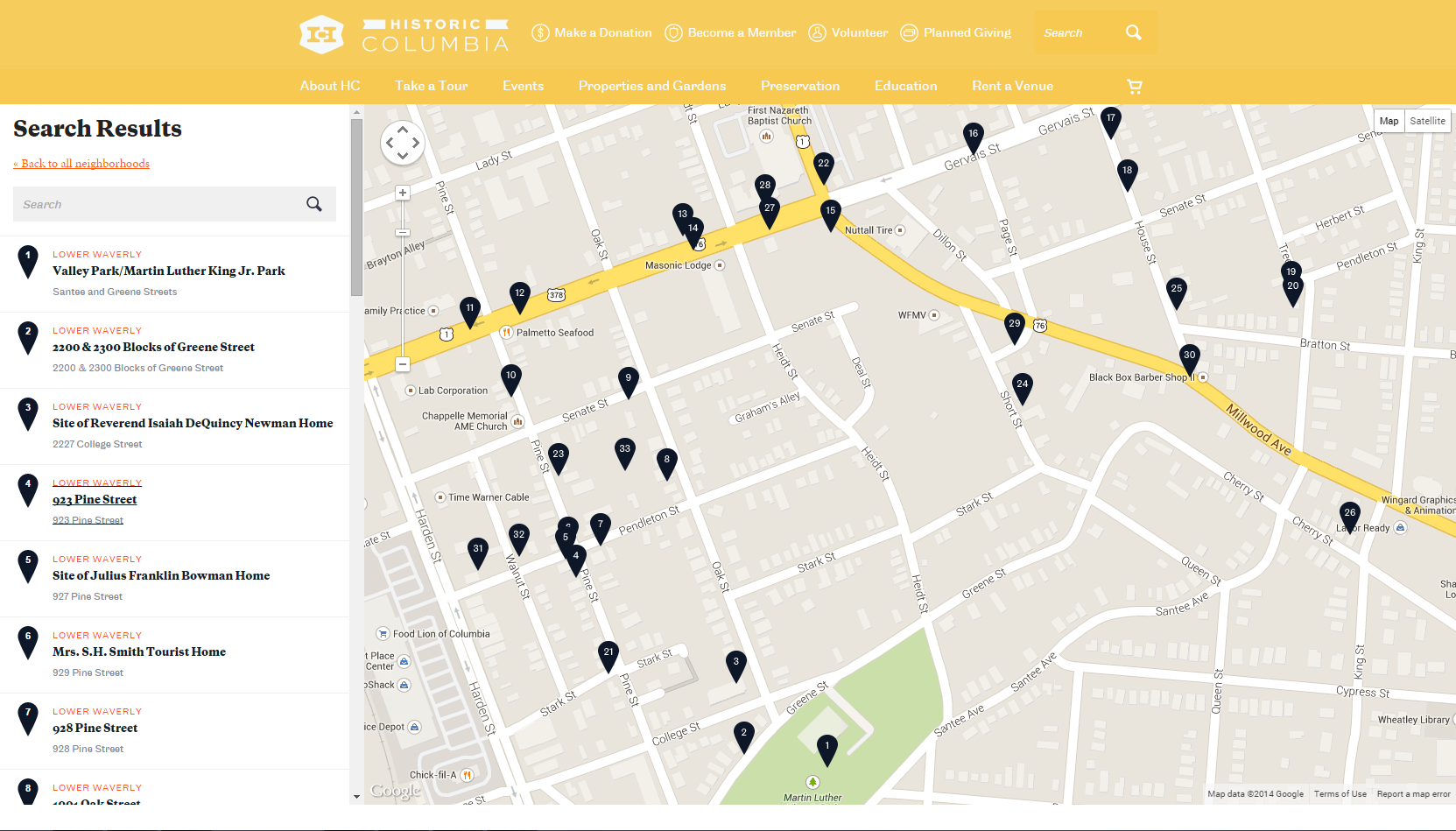 Create Stuff
Side projects
Non-profits
Clubs
Personal
Example code
Github
Develop skills
Languages
Software
Databases
Content management systems
Network, community, conferences, etc.
Find a job as a web developer
Keep living like a student
Pay down debt/loans
Don’t be afraid to take risks
Look for a team you want to be a part of
Find something you can be passionate about
Life Lessons
[Speaker Notes: Code examples]